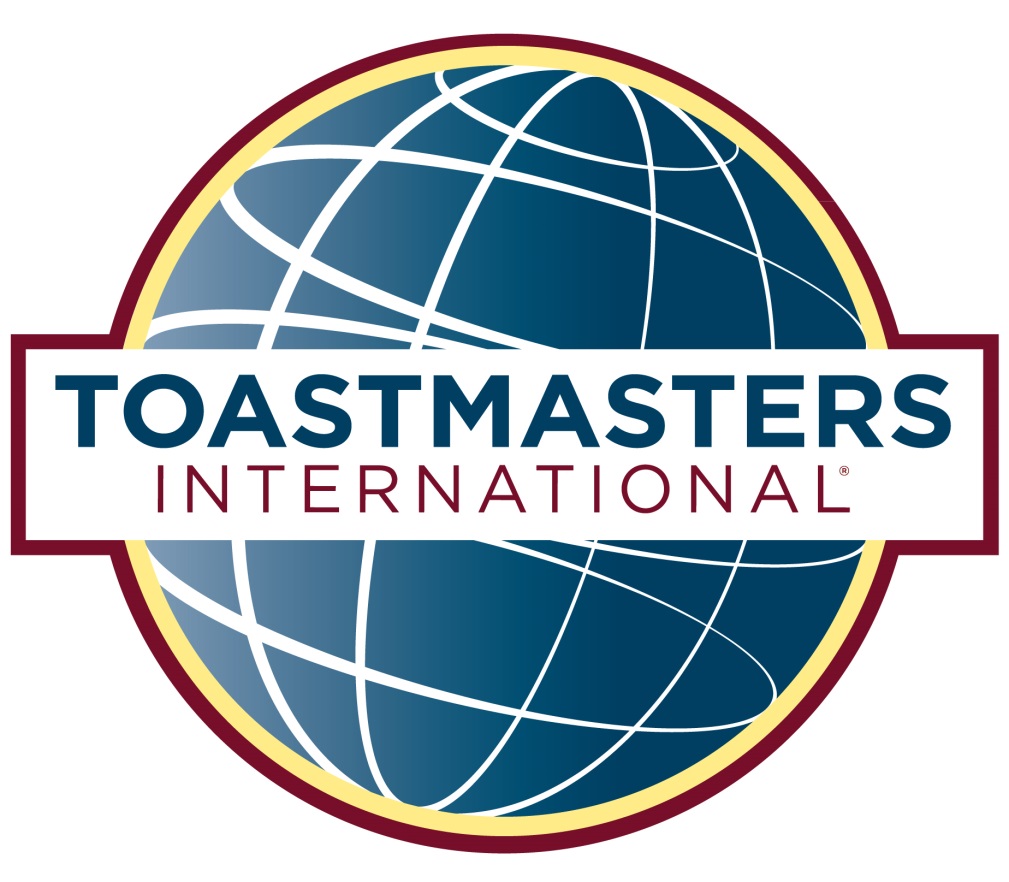 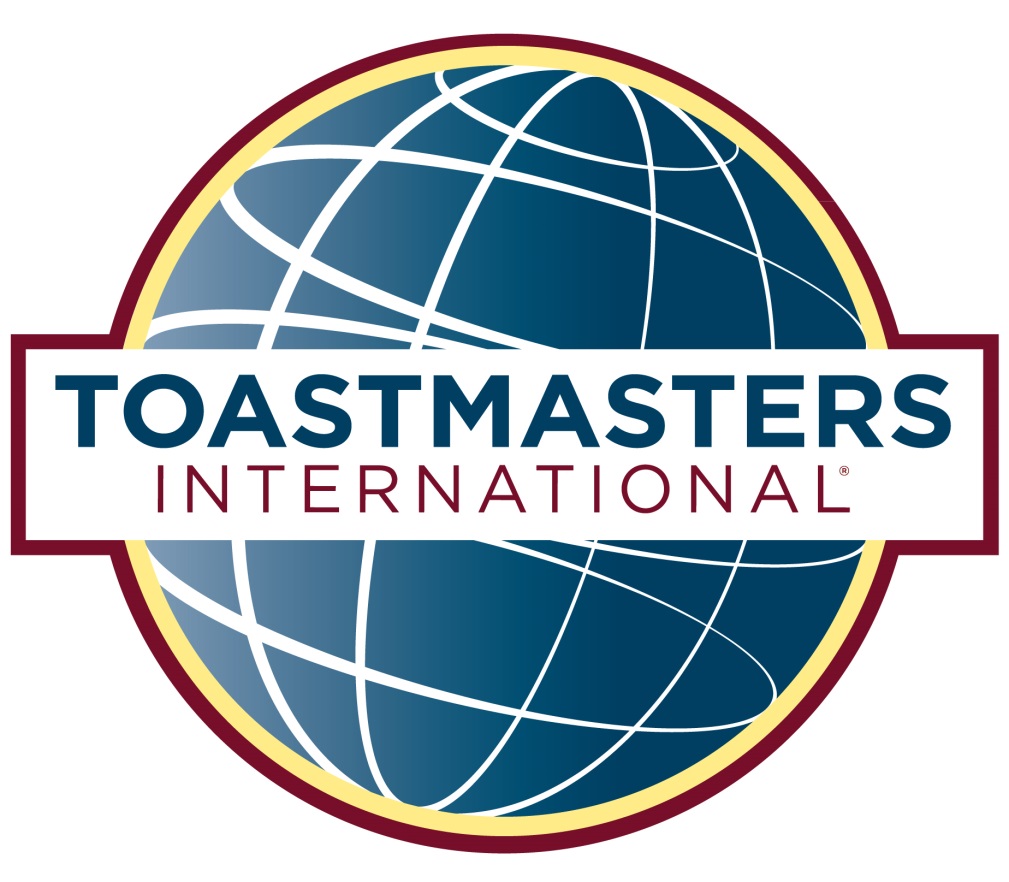 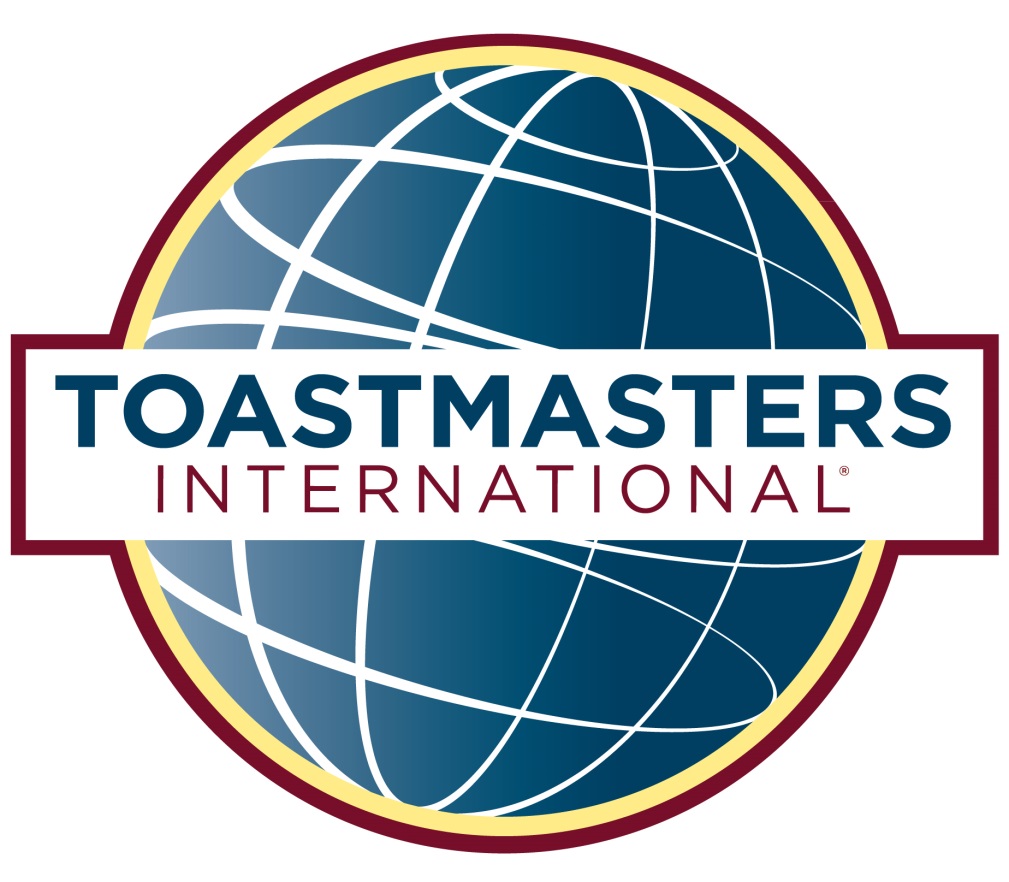 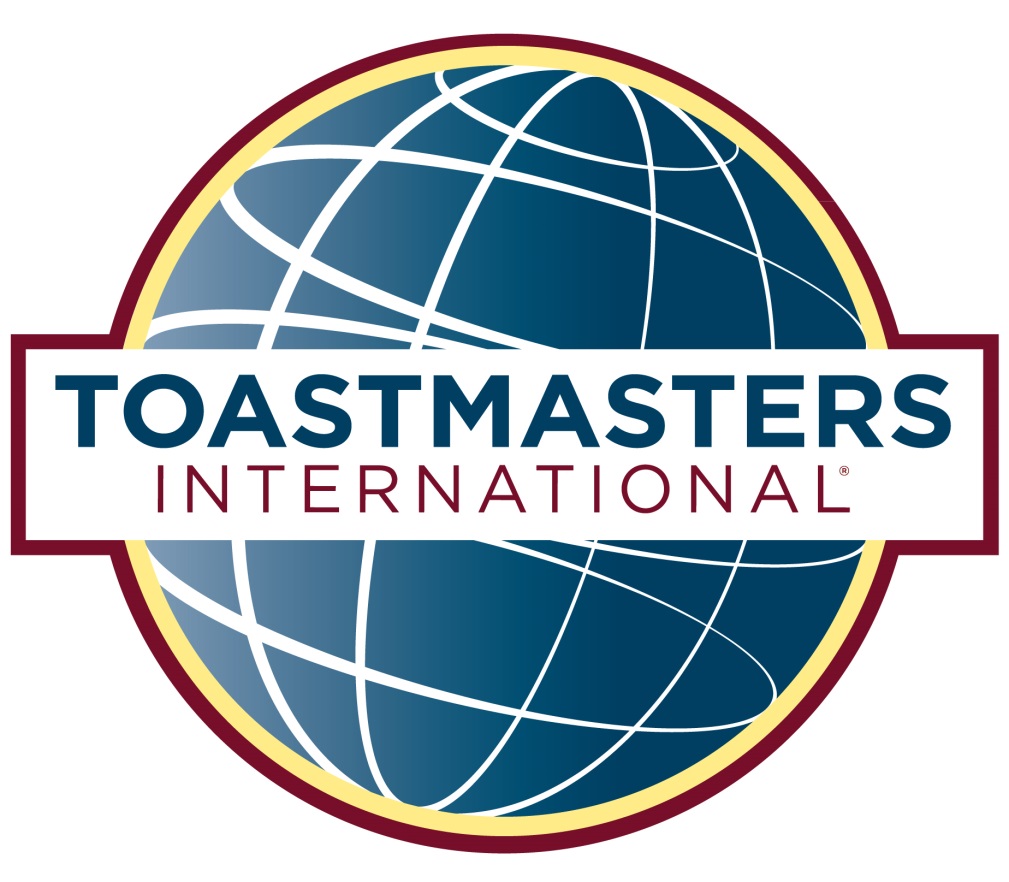 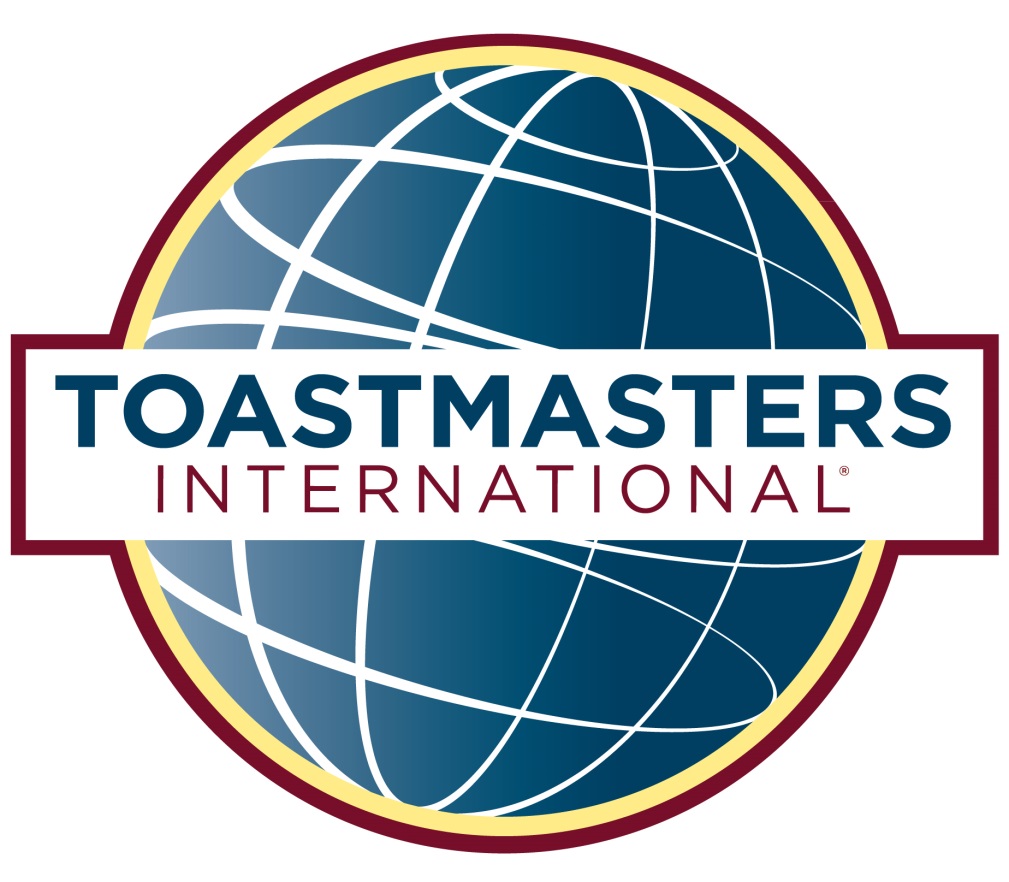 Arthur Storer Toastmasters
Meets Here
10:15am, 1st/3rd/5th Saturdays
Guests are welcome!
Please knock gently if locked out & late!
www.speakleadsucceed.org
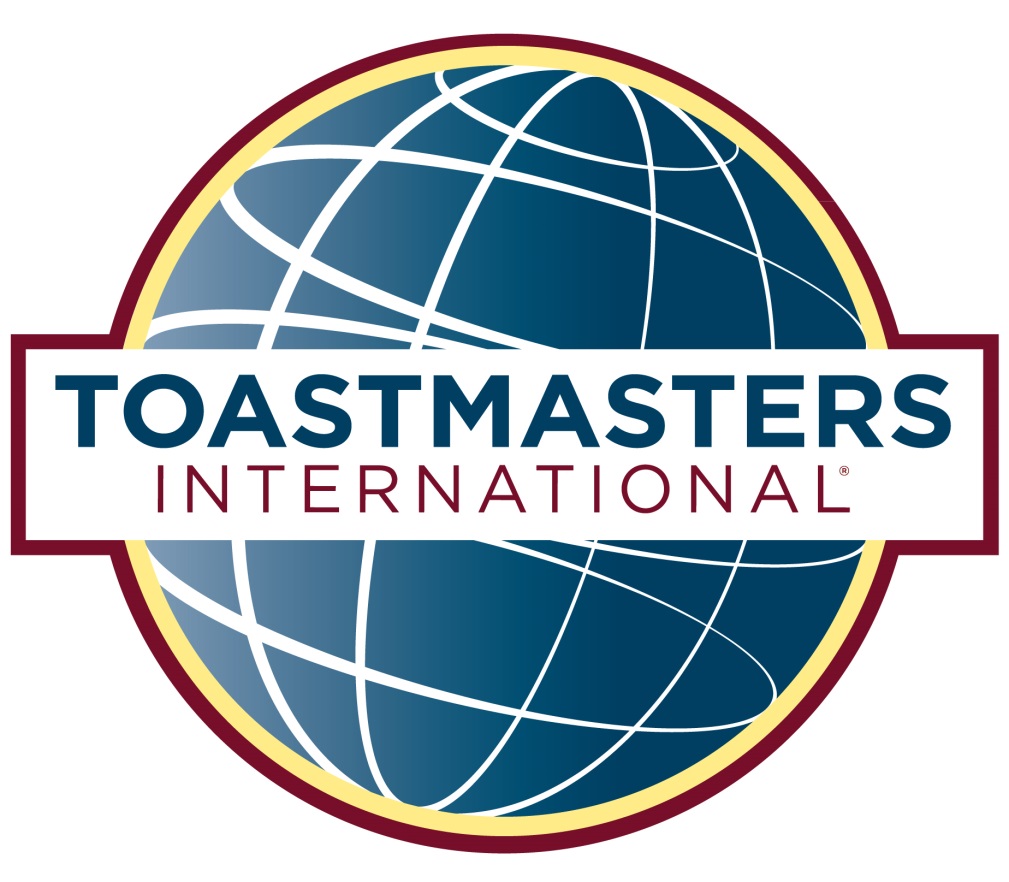 Williamson County Toastmasters
Meets Here
6:30pm, 2nd, 3rd, & 4th Mondays
Guests are welcome!
Please knock gently if locked out & late!
www.mondaynighttoastmasters.com